Pensée critique en Transition
Atelier sur les discours de la transition
Par Yann Pezzini
Pour le Campus de la transition écologique
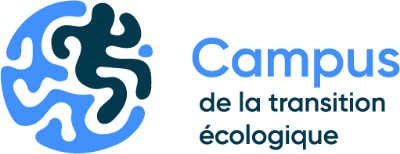 Introduction
Un mot sur cette présentation
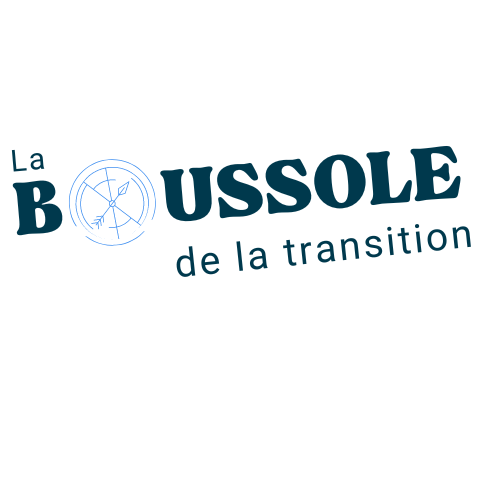 Cette présentation a été conçue pour les participant.e.s du programme « Territoire de solutions » du Campus de la transition écologique. Elle correspond au 1er atelier (d’une série de 3) sur le thème de la pensée critique en transition. Dans ce premier atelier, nous utilisons la Boussole de la transition pour aider les porteurs de projets à se positionner dans le monde de la transition : un outil issu d’un partenariat entre le Campus et la Chaire de recherche sur la transition écologique.

Nous rendons publique cette présentation dans une optique d’ouverture des savoirs, mais aussi pour offrir un exemple d’animation autour de l’outil la Boussole de la transition : ici, l’angle de l’atelier est celui de la pensée critique, et l’outil est légèrement adapté à cette fin. Comme l’indique la licence Creative Commons BY-NC-SA, la réutilisation et l’adaptation sont autorisées pour une utilisation non commerciale, à condition de citer l’auteur et de conserver la même license ouverte.

Pour contacter l’auteur : 
Yann Pezzini: yannpezzini.pro@gmail.com
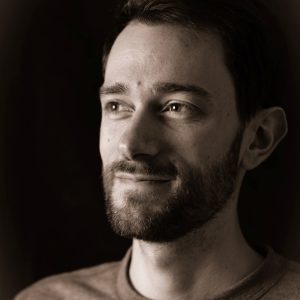 Le rôle de la pensée critique
Éclairer. Mettre en lumière les logiques profondes (et les rapports de pouvoir) qui se cachent sous les mots, les discours, les représentations, les récits.
Mettre des mots sur les choses que l’on vit, que l’on ressent, que l’on pressent. Découvrir qu’il y a des mots pour décrire et expliquer ce phénomène avec une grande précision, qu’il y a une longue histoire d’idées et de luttes sociales qui ont pavé la voie pour nous permettre d’y voir plus clair et pour ne pas «se faire avoir».
Retrouver de la puissance : «Quel sentiment de puissance on peut ressentir lorsque, enfin, on tombe sur un terme qui vient éclairer une situation aliénante que l'on vit ou dont on est témoin; lorsque «les mots jaillissent sur les choses», comme l'écrit Annie Ernaux, ces «choses sur lesquelles la société fait silence et ne sait pas qu'elle le fait, vouant au mal-être solitaire ceux et celles qui ressentent ces choses sans pouvoir les nommer».  (François Bégaudeau dans Socialter, Hors-série n°6 “Manuel d’autodéfense intellectuel”, 2023)
Objectifs de cet atelier
Offrir un espace de réflexivité critique sur notre rapport à la transition socio-écologique

Comprendre les différents discours de la transition et ce qui s’y joue
Se positionner à l’aide de la Boussole de la transition
Au niveau personnel
Au niveau professionnel
Entente collective
Nous tenterons de cultiver un espace …

sans jugement, sans perfectionnisme, sans prérequis
dans une dynamique de doute, d’ouverture et d’humilité
où l’on accepte de prendre du recul par rapport à la pensée “positiviste” du monde des projets, de l’innovation et des solutions.
 où l’on n’est pas obligé.e d’être d’accord avec ce qui est dit, où l’on peut faire part de nos doutes, critiques, interrogations. 
où l’on n’hésite pas à dire si on a décroché ou si on ne comprend pas tellement. 
où l’on n’accorde trop de poids aux critiques elles-mêmes (ex: critique des mots, des courants, des récupérations, des pièges à éviter, etc.) pour ne pas tomber dans le perfectionnisme et le jugement, mais où l’on accorde du poids au message : à quoi cette critique nous invite-t-elle ?
Faire connaissance
Check-in et brise-glace
Mon rapport à la transition
C’est quoi, pour moi, la transition ; et comment je m’inscris là-dedans, actuellement ? Ça peut être au niveau personnel ET professionnel. 

Quels sont mes questionnements/préoccupations/critiques déjà présentes en moi, en ce qui concerne la transition ?
Pourquoi parler ensemble des « discours de la transition ?»
Que l’on s’identifie ou non avec le mouvement de la transition, on évolue et interagit avec ce mouvement, particulièrement avec ses mots, ses discours, ses imaginaires… De plus en plus présents dans l’espace public (c’est une bonne chose!).  
Or, loin d’être un mouvement homogène, il serait plus juste de considérer “la transition” comme un champ de bataille entre différents discours de transition. Ces discours ne sont pas seulement différents, ils sont concurrents : ils portent en eux des hypothèses, prémisses et visions du monde (et visions pour le monde) très différentes.
Malgré cela, les discours dominants (majoritaires) de la transition misent sur un paradigme conciliateur (se réconcilier, concilier développement économique et limites planétaires, etc.) et sur la coopération comme unique levier : « il faut dépasser les conflits et se mettre à la tâche tous ensemble » , 
Cet effort de « tout concilier »  a un impact sur la qualité du débat public : confusion généralisée, le sens des mots se tord, voire les mots perdent complètement leur sens, en fonction de comment ils sont utilisés.
Pourquoi parler ensemble des « discours de la transition ?»
Les mots de la transition… Nous aident-ils à y voir clair (notamment dans les choix de société) ? Ou nous empêchent-il de le faire (et d’exercer notre pensée critique et politique) ?
Innovation sociale et durable
Développement inclusif
Accroître notre résilience
Promouvoir la sobriété

Ça dépend de qui parle et pourquoi cette personne utilise ce mot ! Il n’y a rien de mal avec ces mots en soi. Ce sont des concepts qui, à un moment donné, ont permis d’y voir plus clair. La question est de savoir quel est l’intérêt de la personne d’utiliser ce mot plutôt qu’un autre, et quel effet cela a sur le débat public ? Est-ce que cela permet de nommer clairement les choses et de penser les choix de société que l’on est en train de faire ? Ou est-ce que cela permet de rester vague (ex.: évoquer le changement sans prendre de risque) ?
Comprendre les différents discours de la transition
Souvent, les discours de transition promeuvent/reposent sur une ou plusieurs de ces conciliations entre économie et écologie* :
Une conciliation orchestrée technologiquement (miser sur le progrès technologique)
Une conciliation orchestrée administrativement (mécanismes pour “gérer” les problèmes)
Une conciliation cosmologique (actualiser et faire converger les imaginaires)
Une conciliation politique (tout est une affaire de coopération, intérêts convergents)


*Monin, Landivar & Bonnet (2021). Qu’est-ce que la redirection, écologique ? Horizons Publics. Hors-série Printemps 2021.
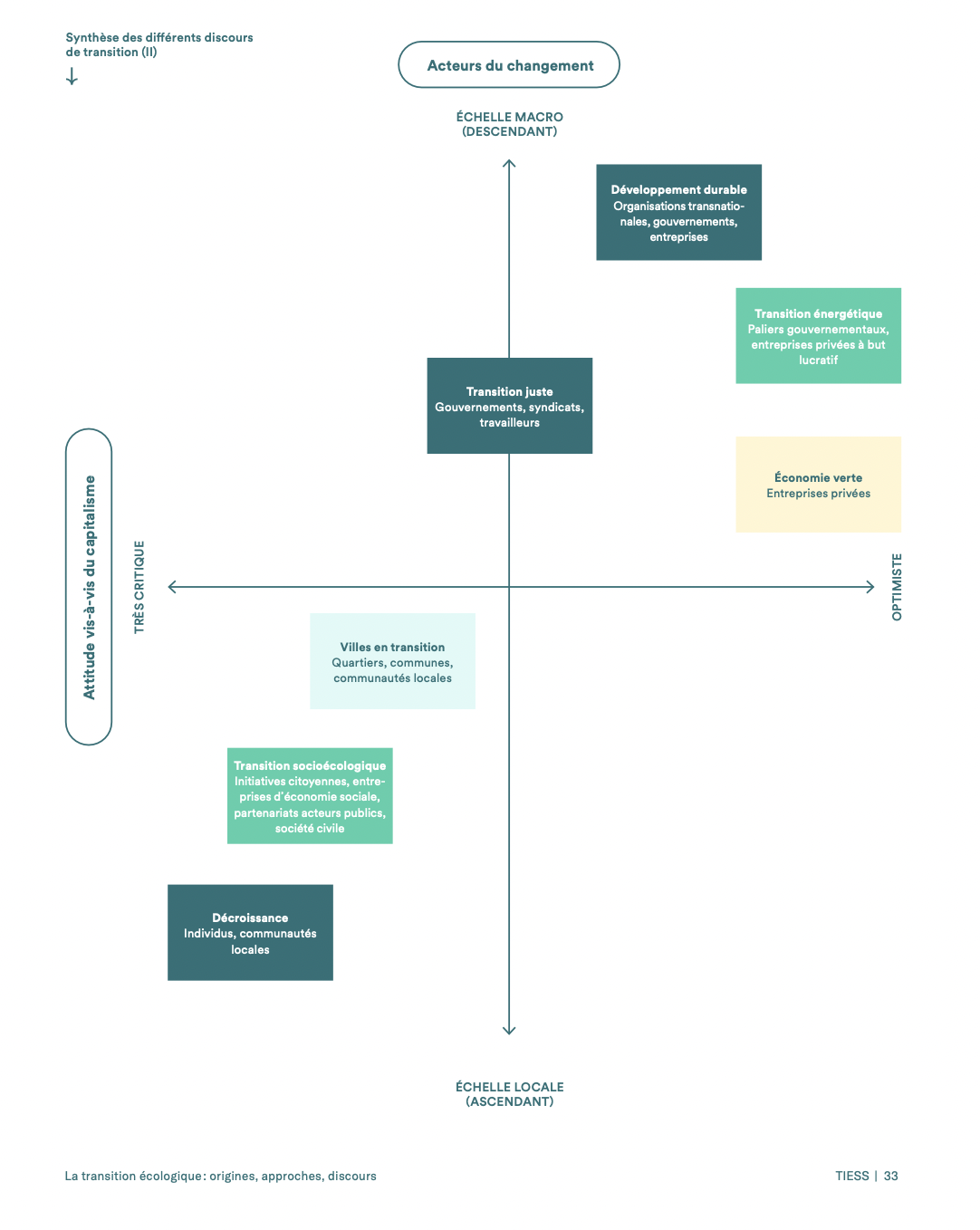 Comprendre les différents discours de la transition
Source : Guay-Boutet, C., Martin-Déry, S. et Huot, G. (2021). Économie sociale et transition socioécologique – Quel cadre commun ? Territoires innovants en économie sociale et solidaire.
Pensée critique en transition - Atelier sur les discours de la transition © 2023 by Yann Pezzini is licensed under CC BY-NC-SA 4.0
Se positionner dans cet univers
Boussole de la transition
Échelle générale
Conciliant
Romdhani et Audet (2022)
légèrement adaptée par l’auteur
Finalité de Carboneutralité
Anthropocentré
Leviers Technocentrés
Leviers Sociocentrés
Écocentré
Finalité de Justice sociale
Critique
Échelle locale
Boussole de la transition
Le travail de recherche menant à la boussole (Romdhani et Audet, 2022)

Analyse de quatre documents pour “saisir certaines spécificités et orientations des discours de la transition”
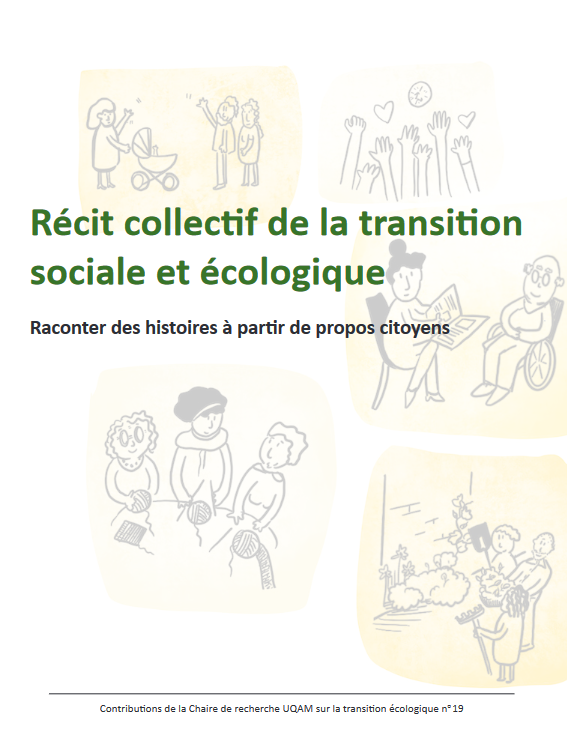 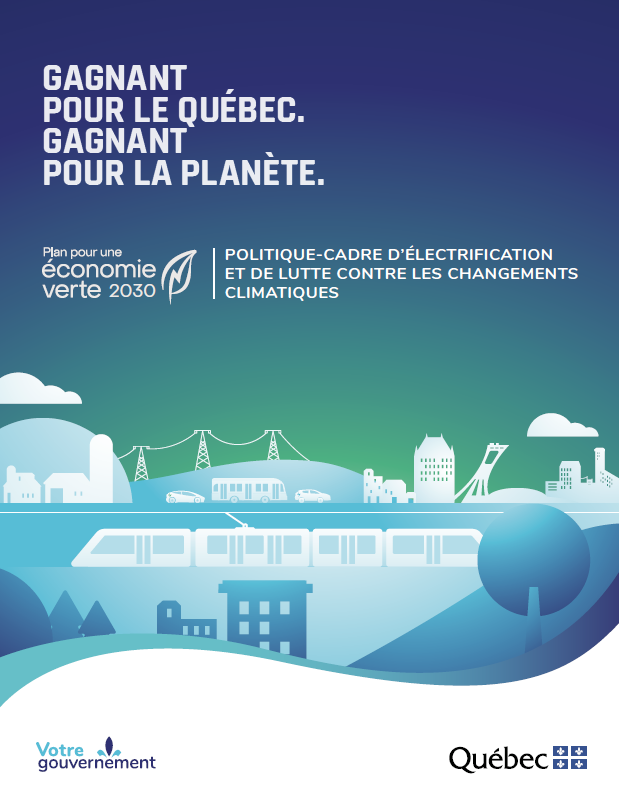 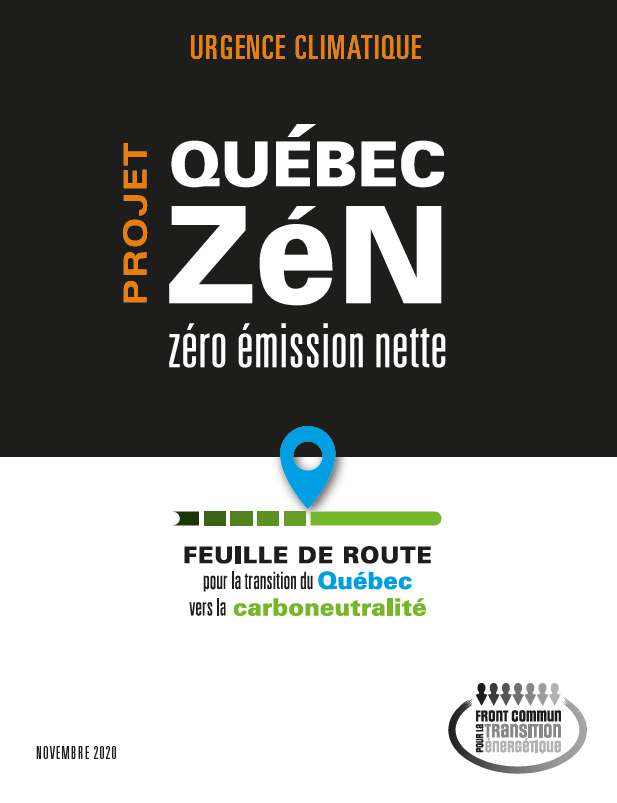 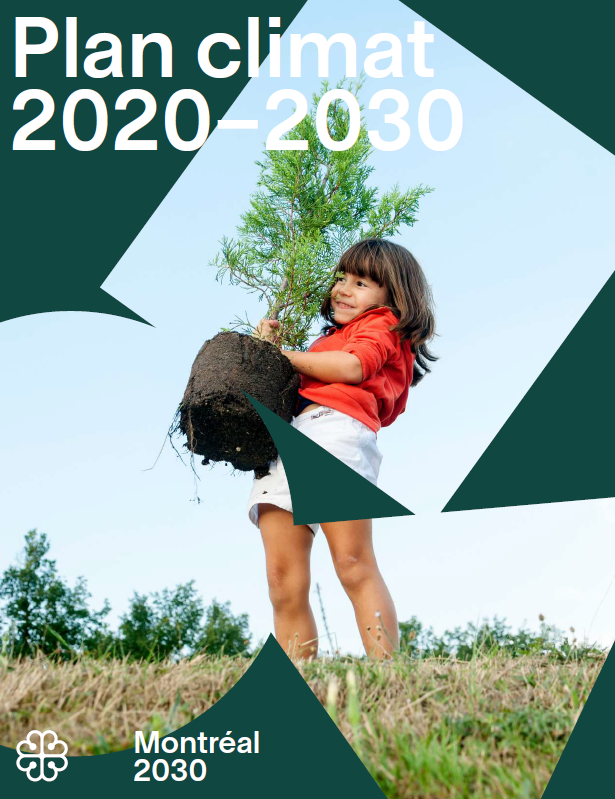 Front commun pour la transition énergétique
Ville de Montréal
Solon
Gouvernement du Québec
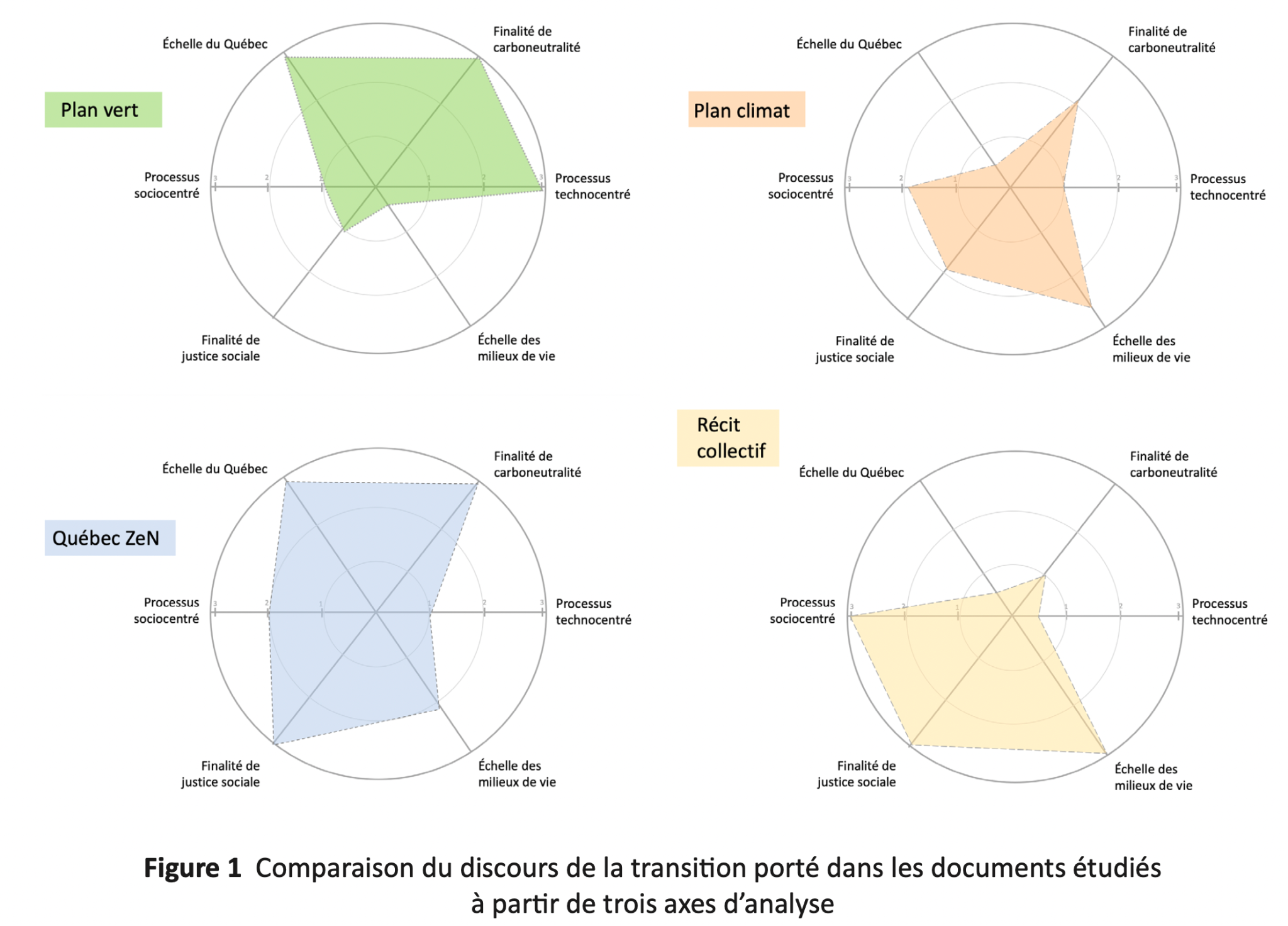 Boussole 
de la transition
Romdhani et Audet (2022)
Gouvernement du Québec
2020128 pages
Front commun pour la transition énergétique
2020124 pages
Ville de Montréal
2020122 pages
Solon et la Chaire
202246 pages
Boussole de la transition
Finalité 
(qu'est-ce qu'on vise)
Carboneutralité
Justice sociale
Boussole de la transition
Leviers 
(sur quoi on mise pour transformer)
Technocentrés
Sociocentrés
(On mise sur les techniques & technologies)
(On mise sur la transformation des modes d’organisation sociale / relations sociales / rapports de pouvoir)
Boussole de la transition
Échelle 
(sur laquelle on mise pour transformer)
Généralisé,
Planifié
Localisé, Émergent
(On mise sur la spécificité du milieu de vie et des relations dans ce milieu)
(On mise sur un plan applicable à l’ensemble du territoire ou sur la réplicabilité des solutions)
Boussole de la transition
Rapport à la nature / au vivant
Anthropocentré
Écocentré
(Arguments centrés sur la valeur intrinsèque des écosystème/des milieux vivants et des relations qui les constituent)
(Arguments centrés sur les bénéfices pour les êtres humains)
Boussole de la transition
Rapport au capitalisme
Conciliant
Critique
concilier (écologie et croissance, par ex.) et améliorer le système actuel
Renoncer (à une certaine vision du progrès, par ex.) et bifurquer vers un autre système (post-croissance, par ex.)
Boussole de la transition
Place au jeu! Petits exercices pour penser les axes de la boussole.

C’est normal qu’il y ait certains post-it qui soient plus difficiles à placer ; et/ou qu’il y ait plusieurs interprétations possibles! Le but est simplement de stimuler la réflexion.
Boussole de la transition
Finalité 
(qu'est-ce qu'on vise)
Carboneutralité
Justice sociale
Renforcer la résilience des citoyen.ne.s face aux changements climatiques
Créer des aires protégées
Réduire les polluants et nuisances dans les villes
Renforcer l’inclusion et la participation
Renforcer les liens de solidarité
Interdire des hydrocarbures
Promouvoir la sobriété
Développer l’économie verte
Boussole de la transition
Leviers 
(sur quoi on mise pour transformer)
Technocentrés

(Techniques & technologies)
Sociocentrés 

(Organisation sociale, relations sociales)
Briser l’isolement et renforcer les liens
Inciter à des comportements responsables
Investir dans l'électrification et l’efficacité énergétique
Optimiser les processus
Créer des assemblées citoyennes
Transformer nos imaginaires collectifs
[Speaker Notes: Note : Le plus important n’est pas la présence de techniques/technologies ou non dans le projet, mais la croyance que le changement passe par des leviers/changements plutôt techniques (au sens large) ou de relations sociales.]
Boussole de la transition
Échelle 
(sur laquelle on mise pour transformer)
Généralisé,
Planifié
Localisé, Émergent
(On mise sur la spécificité du milieu de vie et des relations dans ce milieu)
(On mise sur un plan applicable à l’ensemble du territoire ou sur la réplicabilité des solutions)
Bloquer un projet industriel
Renforcer le pouvoir d’agir et/ou l’autonomie des citoyen.ne.s
Concevoir/modifier une politique publique
Créer un réseau de solidarité entre voisins
Mettre en place les « bonnes pratiques » validées par les experts
Développer un plan de développement territorial
Boussole de la transition
Rapport à la nature / au vivant
Anthropocentré
Écocentré
(Arguments centrés sur la valeur intrinsèque des écosystème/des milieux vivants et des relations)
(Arguments centrés sur les bénéfices pour les êtres humains)
Extinction de masse
Bonheur
Interdépendance des espèces
Dignité
Souffrance animale
Beauté des paysages
Services écosystémiques : (ex: qualité de l’air)
Boussole de la transition
Rapport au capitalisme
Conciliant 

(concilier et améliorer)
Critique 

(renoncer et bifurquer)
Philanthropie
Changer le système de l’intérieur
Solutions marchandes
Décroissance
Alliance avec les institutions
Agir dans les marges
Boussole 
de la transition
Échelle générale
Conciliant
Romdhani et Audet (2022)
Finalité de Carboneutralité
Anthropocentré
Leviers Technocentrés
Leviers Sociocentrés
Écocentré
Finalité de Justice sociale
Critique
Échelle locale
Autres versions / axes de positionnement qui pourraient être intéressants  - Ajouts par l’auteur
Centré sur un problème précis à résoudre

Mise sur l’ajout de dispositifs, réglementations et incitatifs pour orienter les comportements individuels et collectifs 

Construire autour du consensus : Rassembler puis proposer

Revoir nos façons de consommer et de produire
Centré sur une vision plus large de la société dans lequel on veut vivre

Mise sur la décentralisation et le regain d’autonomie des collectivités locales

Construire autour de la divergence : Proposer puis rassembler ensuite

Revoir nos façons d’habiter le territoire ensemble
Rejoint l’axe
Carboneutralité/Justice sociale
Rejoint l’axe 
Technocentré/Sociocentré
Se positionner dans cet univers
Créer sa propre boussole :
Pour moi-même (boussole personnelle)
Pour mon projet/organisation (boussole professionnelle)
Partage de nos réflexions au groupe
Comment cela résonne ? Quelles réflexions émergent à travers les exercices ?  
Pour moi-même (angle personnel)
Pour mon projet/organisation (angle professionnel)
Accueillir les tensions et paradoxes
Si des écarts apparaissent entre vos positionnements personnels et professionnels : rassurez-vous! C’est NORMAL. 
C'est une expérience partagée avec la plupart des personnes qui cherchent à changer le monde, à lutter "dans, contre et au-delà" des systèmes dominants. 
Reconnaître ces tensions, c’est DÉJÀ une façon de reprendre du pouvoir. On peut l'observer, en parler, se soutenir, essayer de naviguer cela de façon consciente...Mais on est pas "obligé.e.s" d'éliminer cet écart à tout prix.  
(Pour information, la thématique des tensions/paradoxe fait l’objet d’un atelier spécifique.)
Check-out
Une chose que je retiens, qui va m’aider
Un questionnement, un doute, un “je ne sais pas quoi faire avec ça”
[Speaker Notes: Feedback welcome!]
Pour aller plus loin - lectures additionnelles :
Monnin, Landivar, Bonnet (2021). “Qu’est-ce que la redirection, écologique”. Horizons publics, Hors-Série Printemps 2021. Disponible ici.   
“Approches et discours de la transition” (p.25) dans Guay-Boutet, C., Martin-Déry, S. et Huot, G. (2021). Économie sociale et transition socioécologique – Quel cadre commun ? Territoires innovants en économie sociale et solidaire (TIESS). Disponible ici. 
Romdhani, A. et Audet, R. (2022). Quatre discours de la transition écologique pour la région métropolitaine de Montréal. Les Contributions de la Chaire de recherche UQAM sur la transition écologique, no 21. Disponible ici. 
Romdhani, A., Audet, R. (2022). Le discours de la transition écologique dans le Grand Montréal. Dans Répertoire de recherche Villes, climat et inégalités. VRM – Villes Régions Monde. Disponible ici.